Forberedelser til valg i EVA
Anders Skaalgaard og Hanne Solem Holt
Ny valglov og valgforskrift
21.02.2025
Valgkonferansen 2025
2
Nytt regelverk + EVA = Endringer?
21.02.2025
Valgkonferansen 2025
3
[Speaker Notes: Ingen store endringer!
Listeforslag
Frist grunnlagsdata
Opptelling
Per lokale
Navn på kategorier
Forkastelsesgrunner
Stikkprøver]
Listeforslag
«Det upolitiske partis valgliste (1922)» fra Trondheim byarkiv. Tilgjengelig under CC BY 2.0
21.02.2025
Valgkonferansen 2025
4
[Speaker Notes: Forbedret listeforslagsportal
Regelverksendringer
Brukermedvirkning
Tillitsvalgtes kontaktinformasjon
Varsel ved levering
Færre enn to underskrifter
Manglende spesifisering av tillitsvalgt/vara
Manglende kontaktinformasjon
Kvittering til innsender (og fortsatt til mottaker)]
Grunnlagsdata
21.02.2025
Valgkonferansen 2025
5
Roller i EVA
Dere har meldt inn to valgansvarlige
Valgansvarlig oppretter brukere og gir roller
Ikke mulig å tildele seg selv roller
Rollematrise på vmp
Viktig med riktig rolle - forhåndstemmemottakere per lokale
21.02.2025
Valgkonferansen 2025
6
[Speaker Notes: To valgansvarlige
Brukere med rollen valgansvarlig i EVA 
Dere som oppretter brukere og gir roller til de andre medarbeiderne.
Ikke mulig å tildele seg selv roller
Rollematrise på VMP  
Viktig logget inn rett rolle for oppgaven]
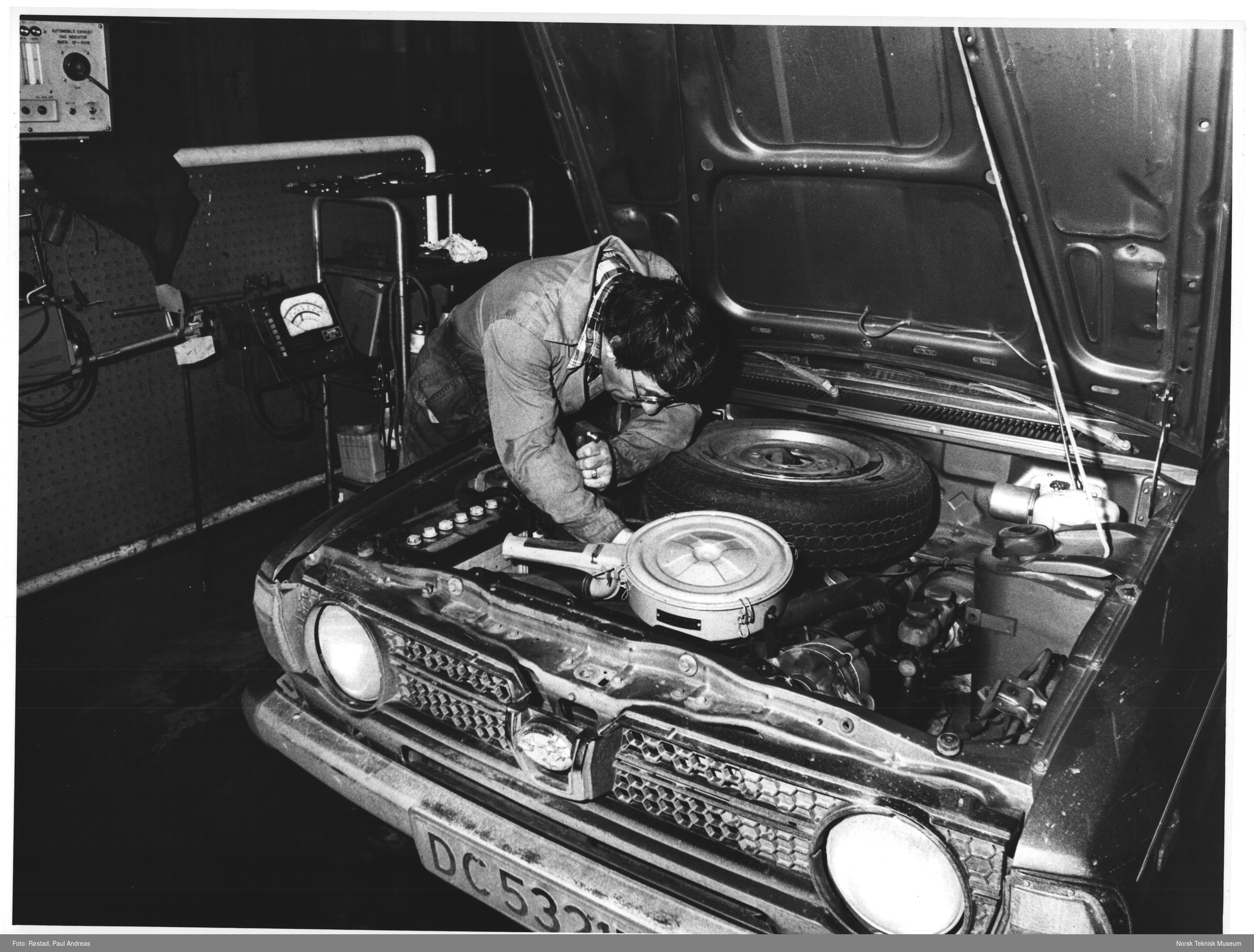 Endringer i grunnlagsdata
Opptellingsmåte
Tilgjengelighet
Forhåndstemmesteder
Informasjon om velger
Ansvarlig for valglokalet
«Autoindustris Bilverksted, Oslo» av Paul Andreas Røstad. Tilgjengelig under CC BY-SA.
21.02.2025
Valgkonferansen 2025
7
[Speaker Notes: Ny valglov: endring i grunnlagsdata
Ikke valgfri opptellingsmåte 
Forhåndsstemmer og valgtingsstemmer telles per lokale. 
Forhåndsstemmesteder ferdigstilles innen 31. mai
Tilgjengelighet
Inngangspartiet
Krysse av hvis trenger hjelp til å komme seg inn i lokalet.
Ikke sendes ut valgkort 
Informasjon om velger I EVA
Forhåndsstemmer i annen kommune, videresendt sammen med informasjon om velgeren. 
«Stemmestyre» byttet med «Ansvarlig for valglokalet» 
Leder og en nestleder]
Grunnlagsdata - oversikt
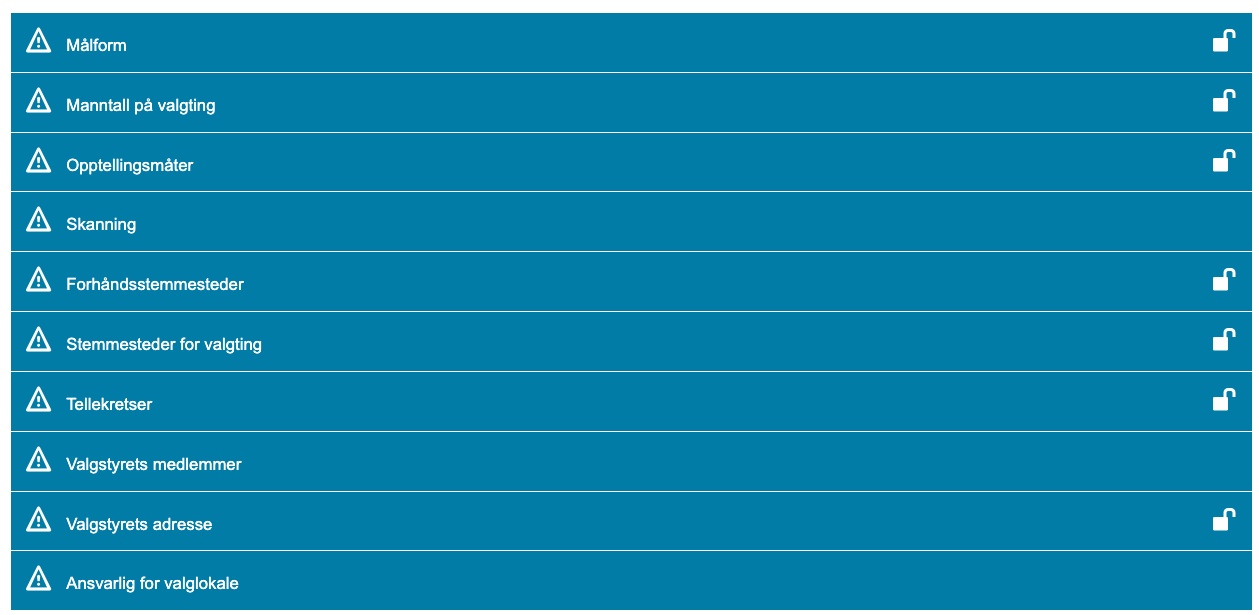 21.02.2025
Valgkonferansen 2025
8
[Speaker Notes: Grunnlagsdata
Må ikke legge inn alt samtidig
Frist 31.mai 
Sitte to og to
Blå linjer før, grønn ferdig]
Grunnlagsdata - oversikt
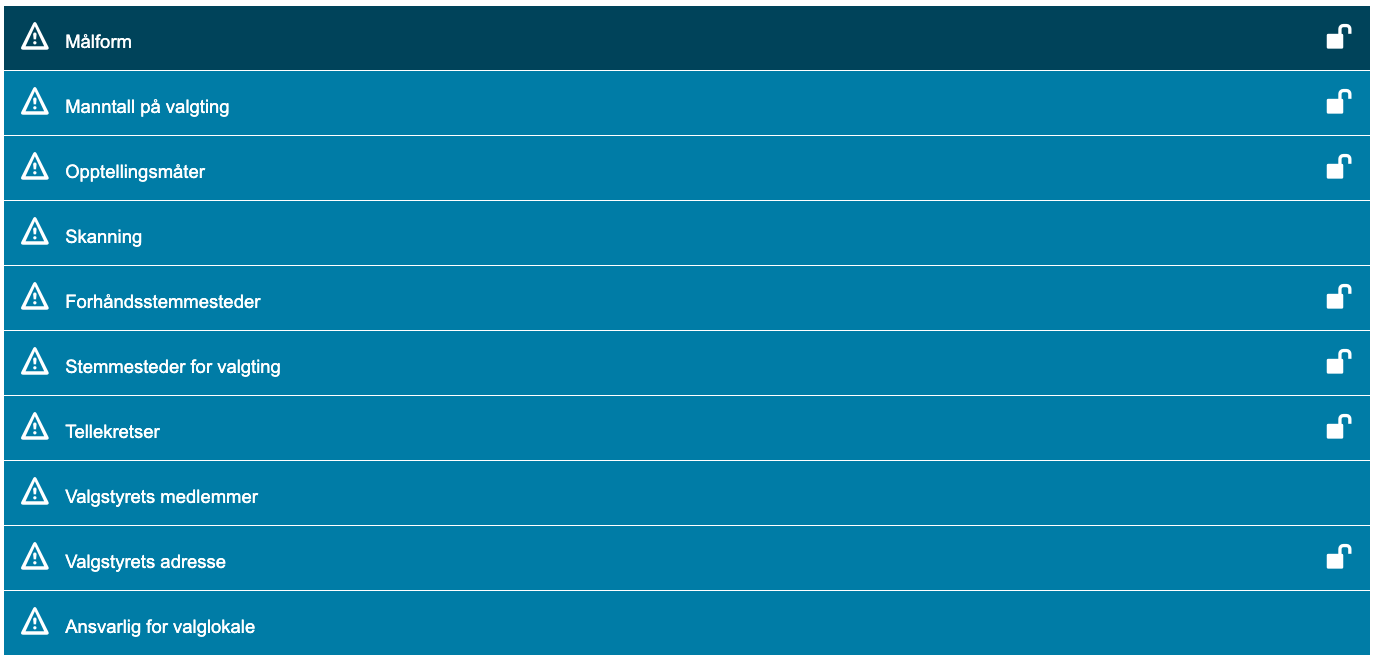 21.02.2025
Valgkonferansen 2025
9
[Speaker Notes: Målform 
Bokmål eller nynorsk
Informasjon til velgere: for eksempel stemmesedler, rapporter 
Frist 31. mai
NB! Ikke målformen i EVA]
Grunnlagsdata - oversikt
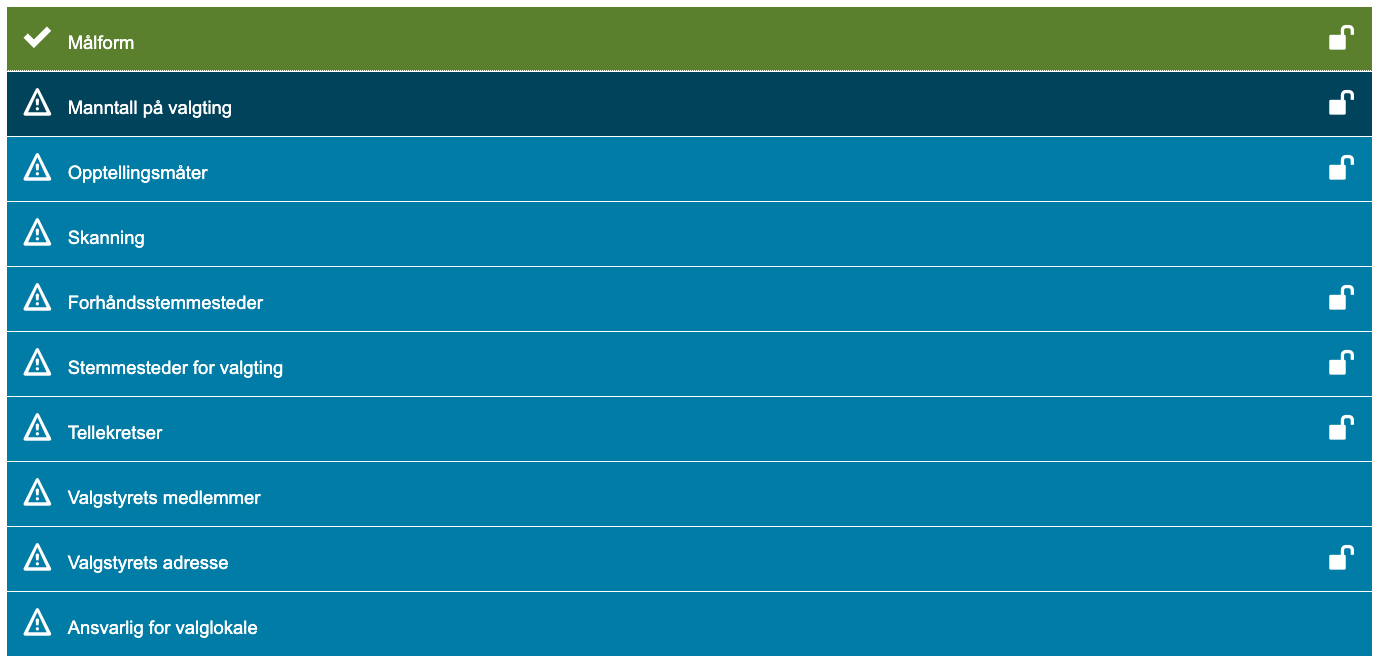 21.02.2025
Valgkonferansen 2025
10
[Speaker Notes: Målform ferdig = grønn
Manntall på valgting 
Hva slags manntall bruke på valgdagen 
Elektronisk manntall: må ha tilgang til internett i alle valglokaler på valgdagen. 
Papirmanntall: må skrive ut avkryssingsmanntall og bruke dette på valgdagen.
I forhåndsstemmeperioden bruker alle elektronisk manntall.
Frist 31. mai]
Grunnlagsdata - oversikt
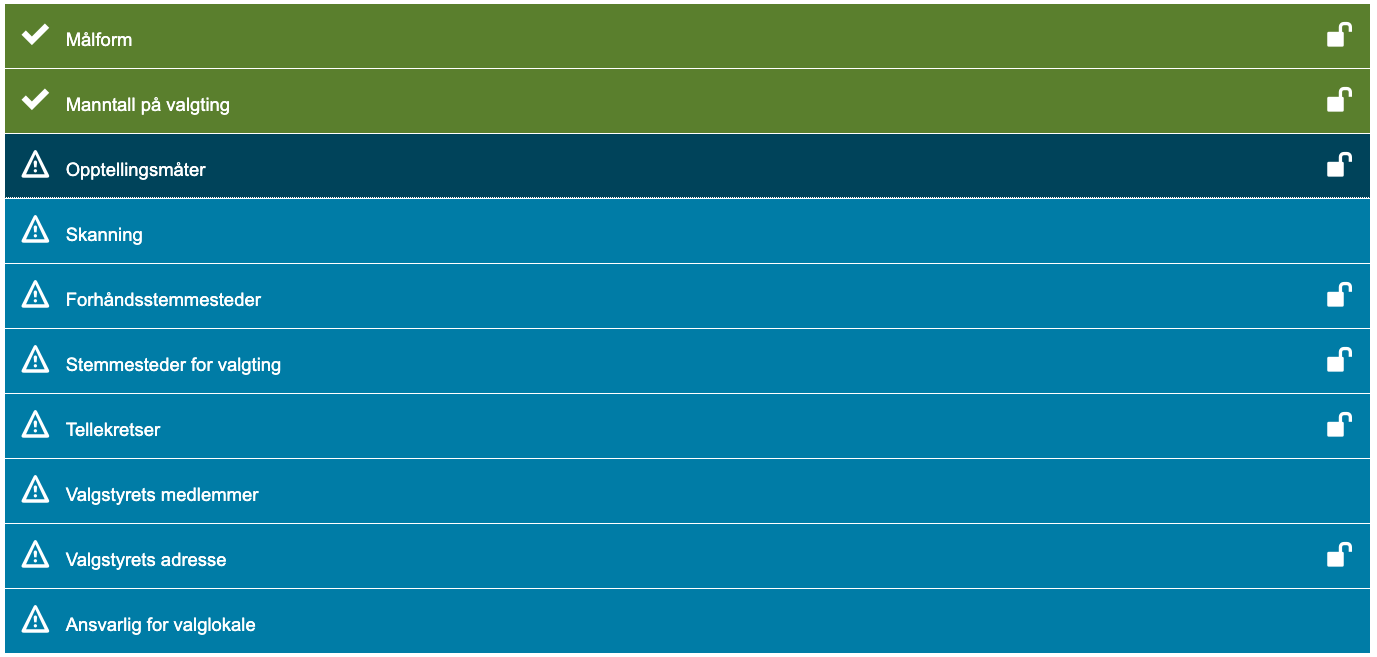 21.02.2025
Valgkonferansen 2025
11
[Speaker Notes: Manntall på valgting ferdig = grønn
Neste opptellingsmåter]
Grunnlagsdata - opptellingsmåter
Nye opptellingskategorier
Forhåndsstemmer - skal telles per lokale
Valgtingsstemmer - første telling ute i lokalene
Opptellingsmåter blir må ferdigstilles innen 31. mai
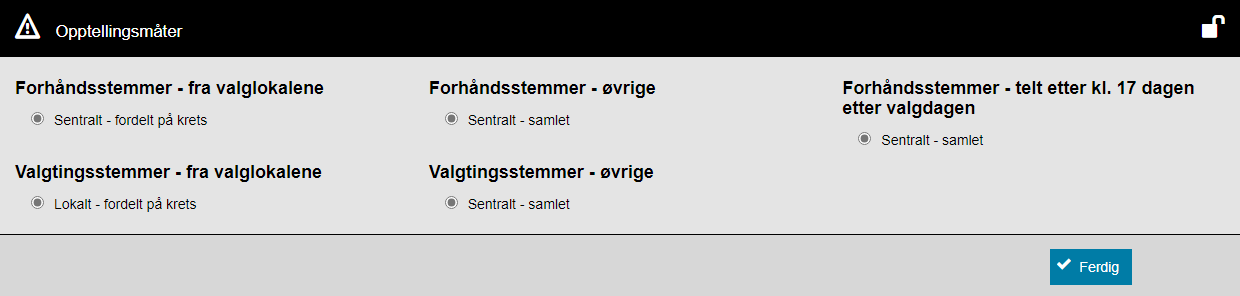 21.02.2025
Valgkonferansen 2025
12
[Speaker Notes: Nye opptellingskategorier:
Forhåndsstemmer tellers per lokale
Første telling av valgtingsstemmer skal telles ute i lokalene
Ikke noe valg på opptellingsmåter - kun trykke ferdig
Frist 31. mai]
Grunnlagsdata - oversikt
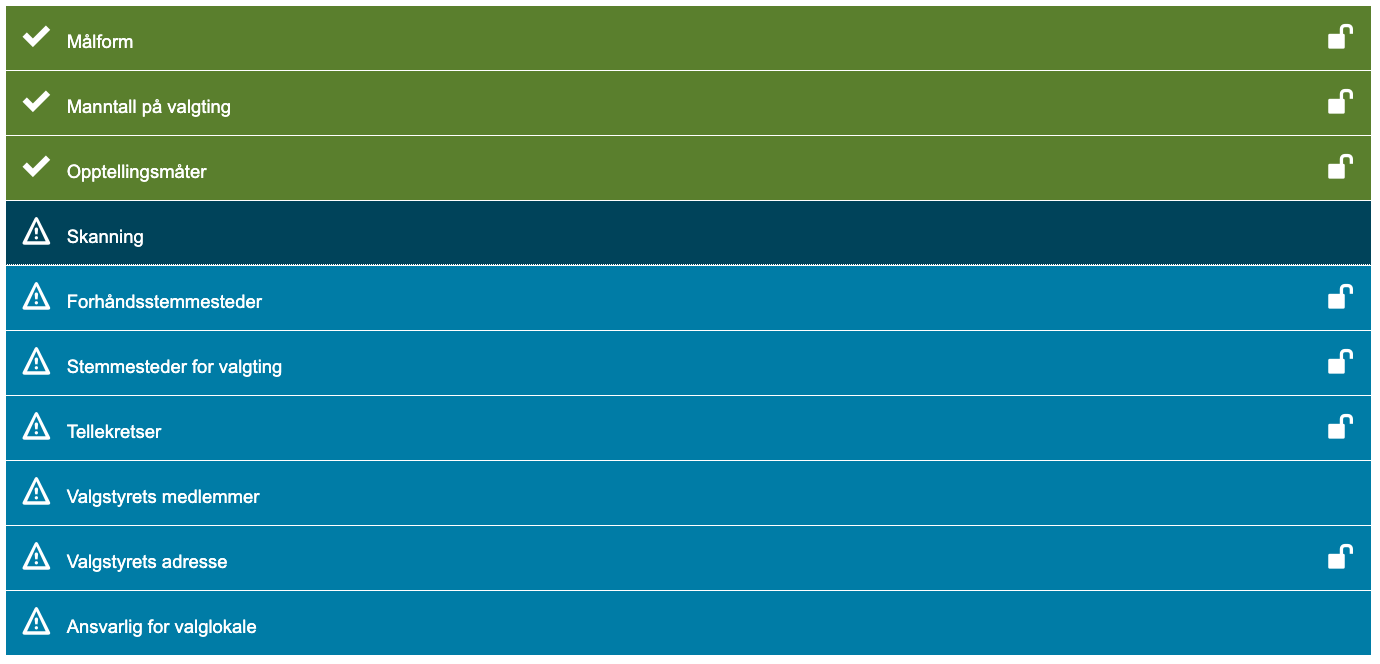 21.02.2025
Valgkonferansen 2025
13
[Speaker Notes: Opptellingsmåter ferdig = grønn
Neste skanning]
Grunnlagsdata – Skanning 1
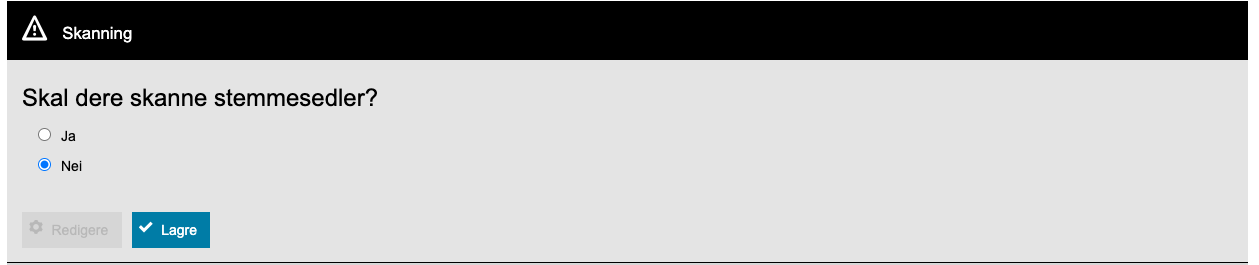 Vurder kostnader til skanner vs. tid manuelt
Store kommuner og alle fylkeskommuner benytter skanning
Ikke tillatt med rettelser på stemmesedler til stortingsvalg
Lovpålagt frist her, men detaljer kan endres
21.02.2025
Valgkonferansen 2025
14
[Speaker Notes: Skanning:
Skanne eller telle manuelt.
Usikker? Snakk med nabokommuner 
Store kommuner og alle fylkeskommuner pleier å benytte skanning
Ikke tillatt med rettelser på stemmesedler til Stortingsvalg
Frist 31. mai, men kun for skanning eller ikke. Kan endre på detaljer etter]
Grunnlagsdata – Skanning 2
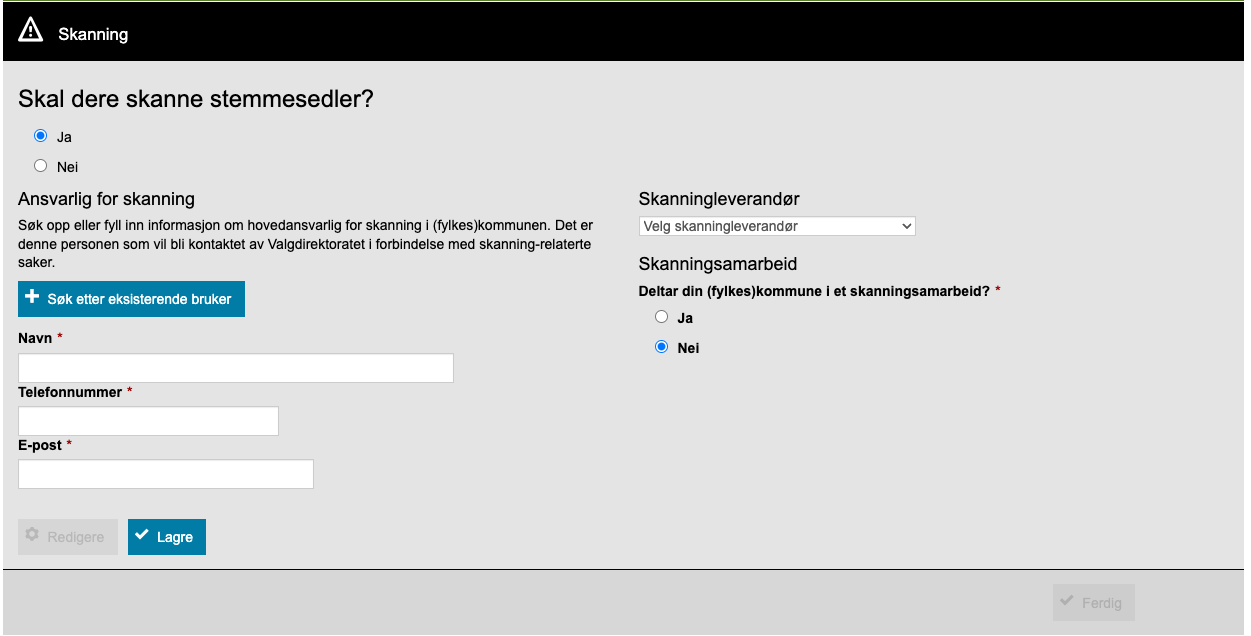 Frist for avrop på skanner eller skanningtjenester er 1. mars
Les veileder for sikkerhet for krav til PC
Tekniske krav til maskinvare på Valgmedarbeiderportalen
21.02.2025
Valgkonferansen 2025
15
[Speaker Notes: Detaljene:
Navn for ansvarlig for skanning i kommunen
Oppgi skanningleverandør 
Huk av om dere deltar i skanningsamarbeidet, og eventuelt skriv hvem som er ansvarlig
Vi har rammeavtaler 
Kan leie eller kjøpe skannere
Frist for avrop 1. mars
Husk sikkerhetsveilederen: krav til PC - kan lese om tekniske krav til maskinvare på VMP]
Grunnlagsdata - oversikt
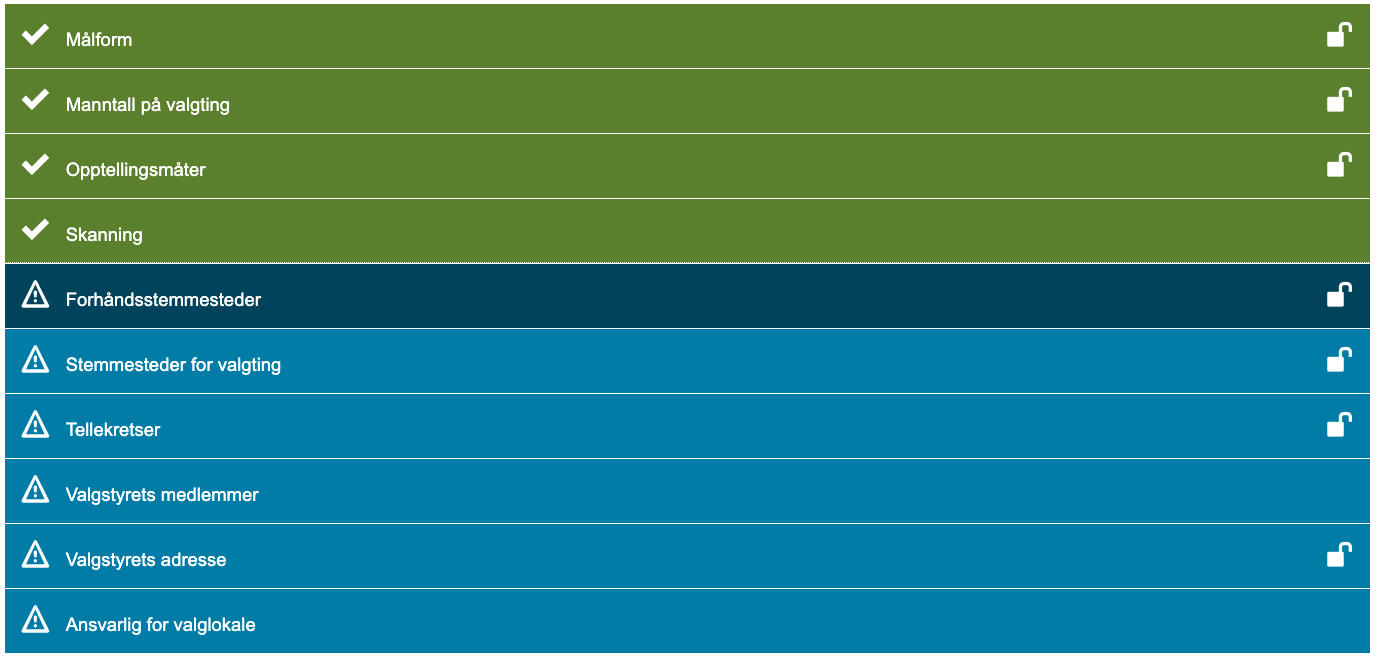 21.02.2025
Valgkonferansen 2025
16
[Speaker Notes: Skanning ferdig = grønn
Neste forhåndsstemmesteder]
Grunnlagsdata - Forhåndsstemmesteder
Legg inn forhåndsstemmesteder
Allment tilgjengelig?
Markere hvis «velgere kan trenge hjelp for å komme seg inn»
Forhåndsstemmested må ferdigstilles innen 31. mai
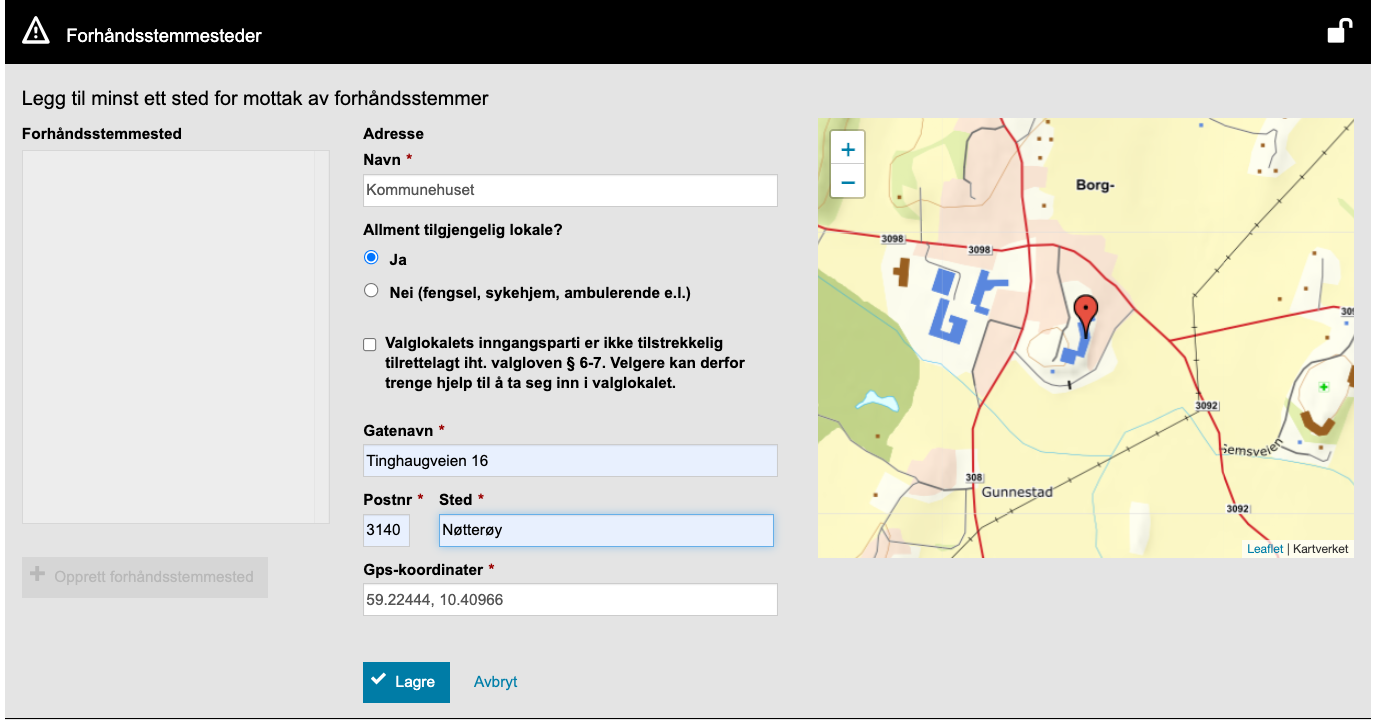 21.02.2025
Valgkonferansen 2025
17
[Speaker Notes: Forhåndsstemmesteder: 
Ikke info fra forrige valg, må legge inn
Allment tilgjengelig eller institusjon?
Valglov §6-7: trenger hjelp? Huk av 
Adresse, postnummer og poststed, GPS koordinater automatisk
Viktig å sjekke at forhåndsstemmested er korrekt, og at kartet viser riktig lokalet
Forhåndsstemmelokalene vil vises på valglokaler.no - skal telles opp som eget lokale.
Frist 31. mai]
Grunnlagsdata - oversikt
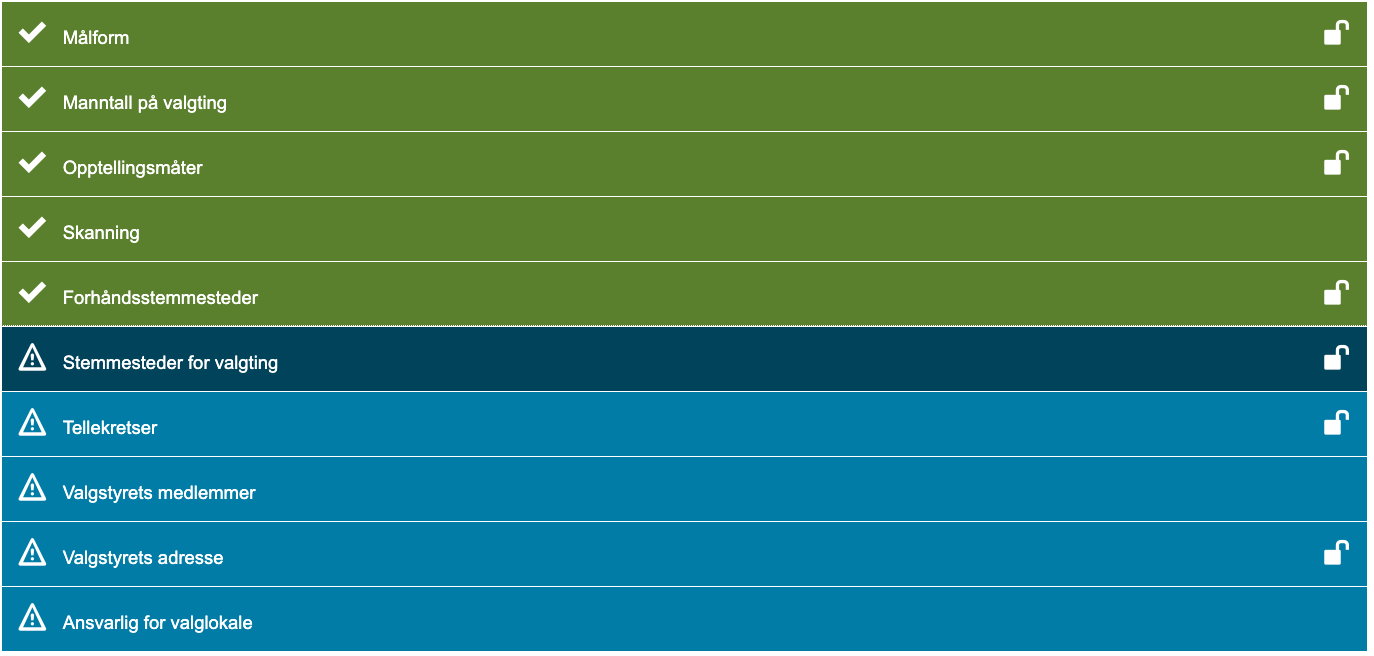 21.02.2025
Valgkonferansen 2025
18
[Speaker Notes: Forhåndsstemmested ferdig = grønn
Neste stemmesteder for valgting]
Grunnlagsdata – Stemmesteder for valgting
Ett lokale per krets
Sjekk at kartet viser riktig lokale
Opprett evt. nytt stemmested
Stemmested for valgting må ferdigstilles innen 31. mai
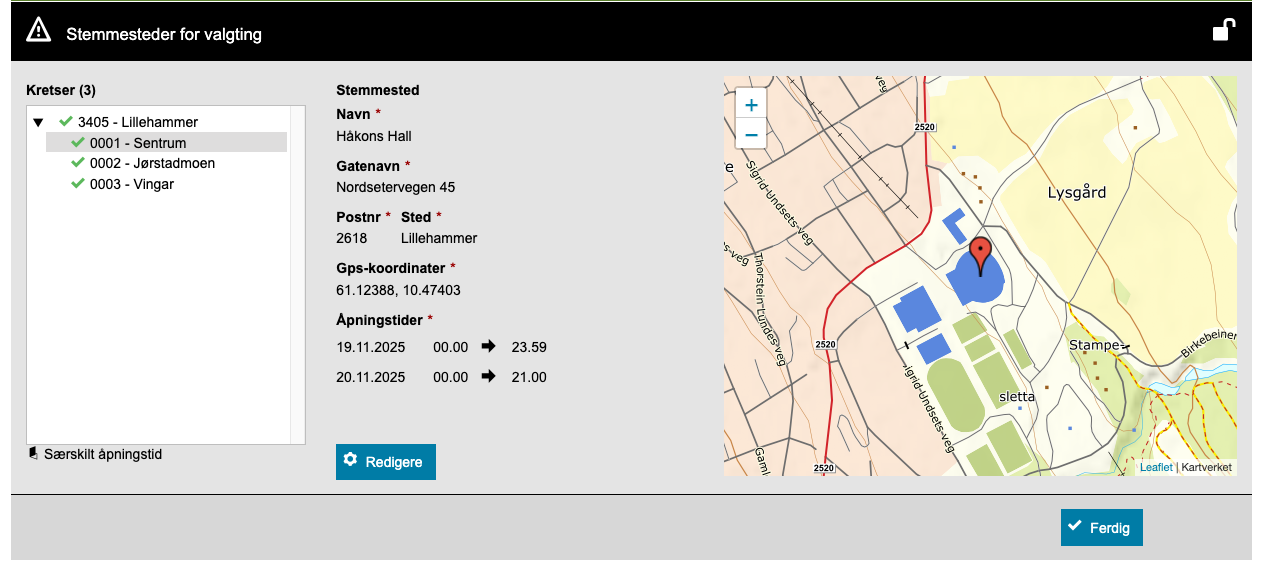 21.02.2025
Valgkonferansen 2025
19
[Speaker Notes: Tidlige stemmesteder ligger som forslag 
Kontroller info korrekt
En stemmekrets ett valgtingsstemmested 
Nytt stemmested? Marker kretsen det skal tilhøre
Oppdatere åpningstider
Trenger hjelp inn i lokalet? Huk av
Sjekke stemmested korrekt, kart viser riktig. Kan endre inngang (pilen)
Manntall på papir? Velge om dere skal ha roder]
Grunnlagsdata - oversikt
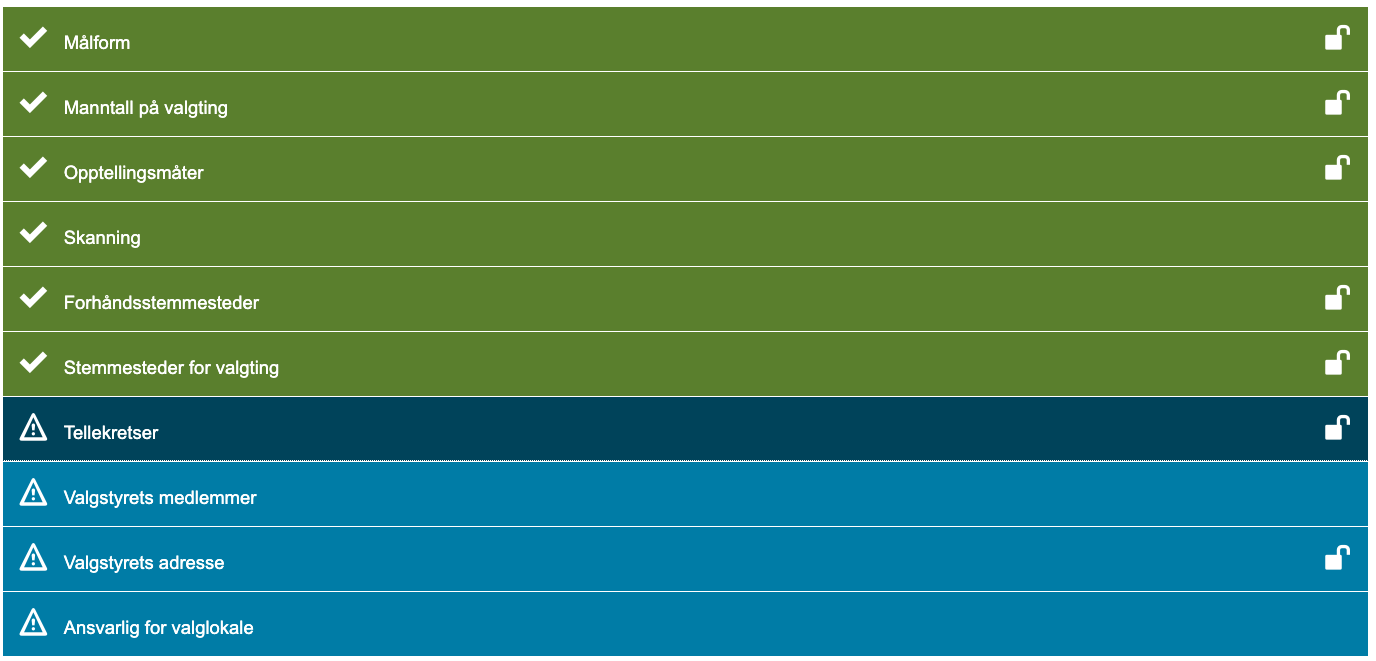 21.02.2025
Valgkonferansen 2025
20
[Speaker Notes: Stemmesteder ferdig = grønn. 
Neste tellekretser]
Grunnlagsdata – Tellekretser
Kretser med under 100 manntallsførte vises her
Under 100 så telles de i kategorien "Valgtingsstemmer - øvrige"
Bildet er tomt hvis det bare er kretser over 100
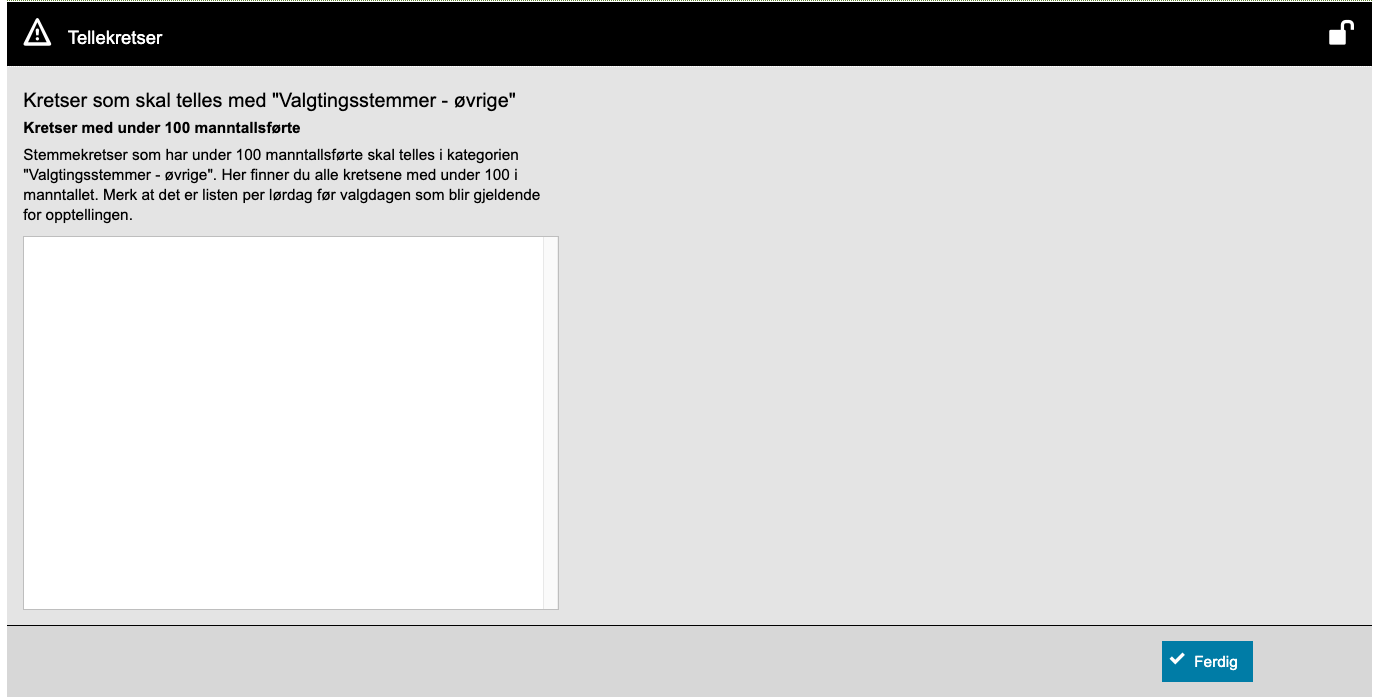 21.02.2025
Valgkonferansen 2025
21
[Speaker Notes: Tellekretser:
Kretser som har mindre enn 100 manntallsførte 
Skal telles i "valgtingsstemmer - øvrige". 
Sjekker på lørdagen før valgdagen mer eller mindre enn 100 manntallsførte]
Grunnlagsdata - oversikt
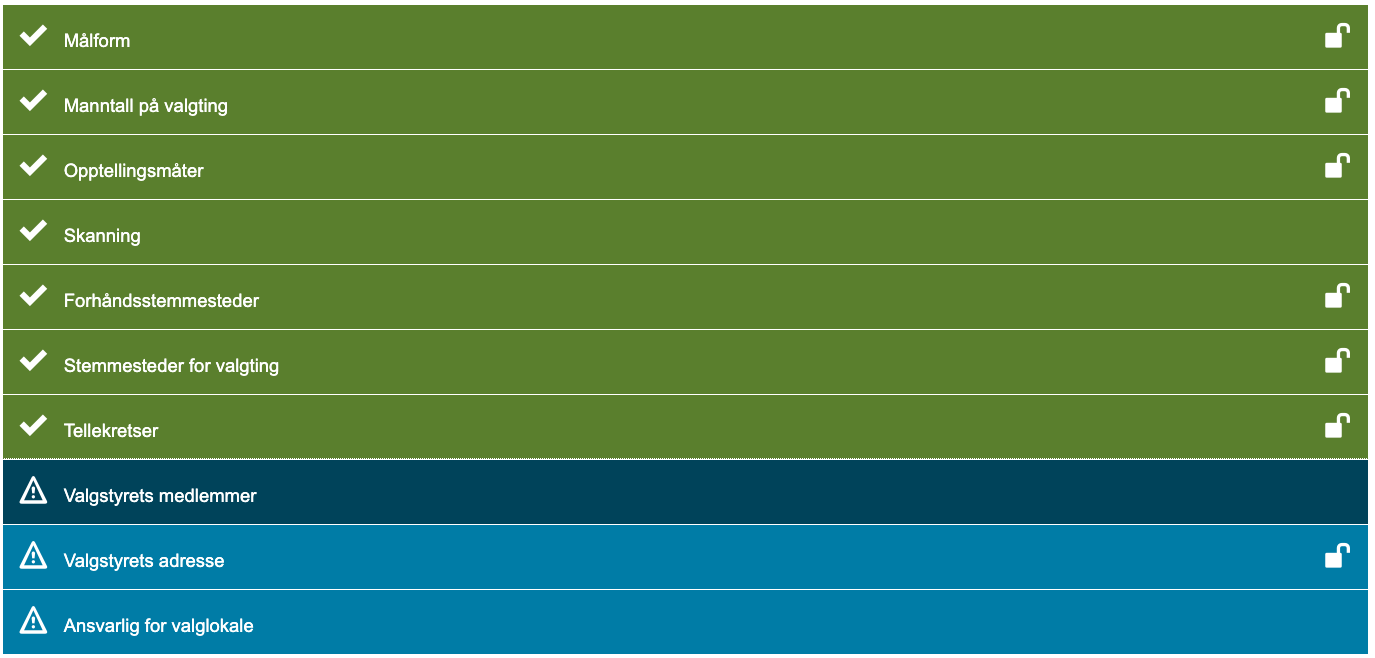 21.02.2025
Valgkonferansen 2025
22
[Speaker Notes: Tellekretser ferdig = grønn 
Neste valgstyrets medlemmer
Velges av kommunestyret, ansvar for gjennomføringen av valg i kommunen
Legg inn opplysninger om valgstyret
Søk i manntall med fødselsnummer, fødselsdato eller navn, eller legg inn manuelt
Velg ansvarsområde gjenta for alle valgstyrets medlemmer
Kan du redigere eller slette vedkommende
Vises i protokollen]
Grunnlagsdata - oversikt
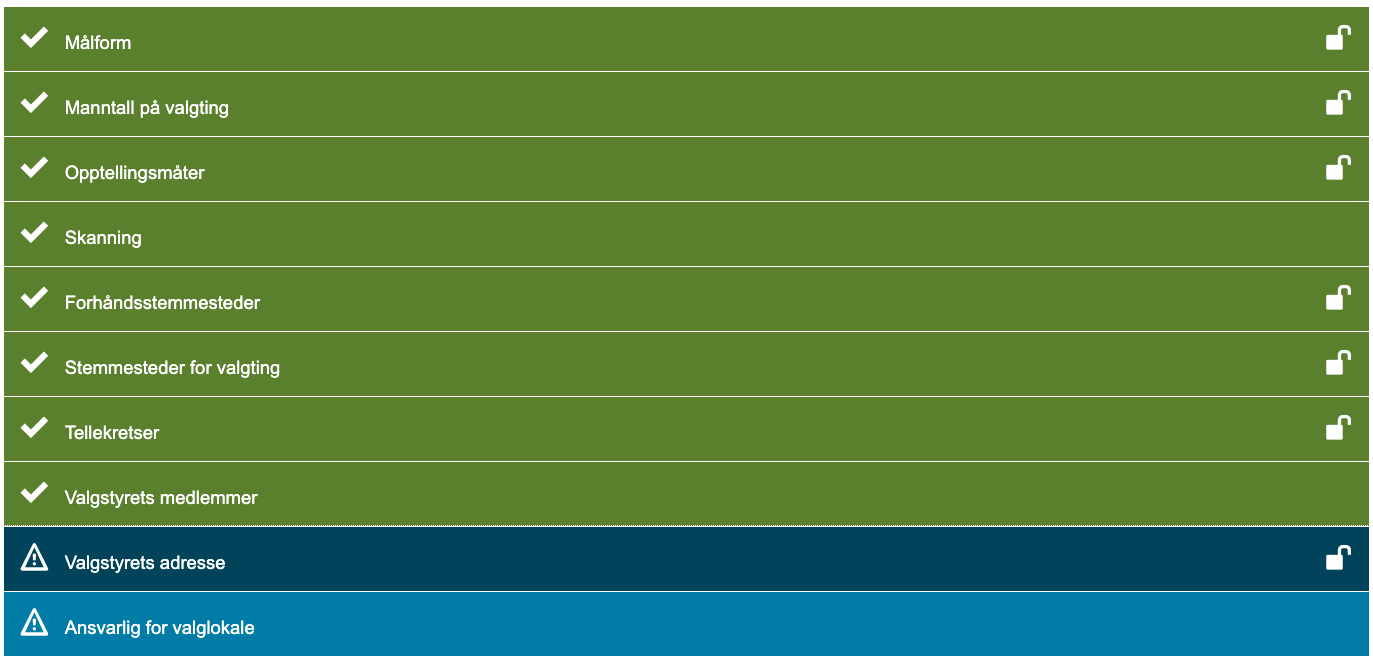 21.02.2025
Valgkonferansen 2025
23
[Speaker Notes: Valgstyrets medlemmer ferdig = grønn
Neste valgstyrets adresse]
Grunnlagsdata – Valgstyrets adresse
Tidligere «Valgkort»
Adressen dere vil motta stemmegivninger til
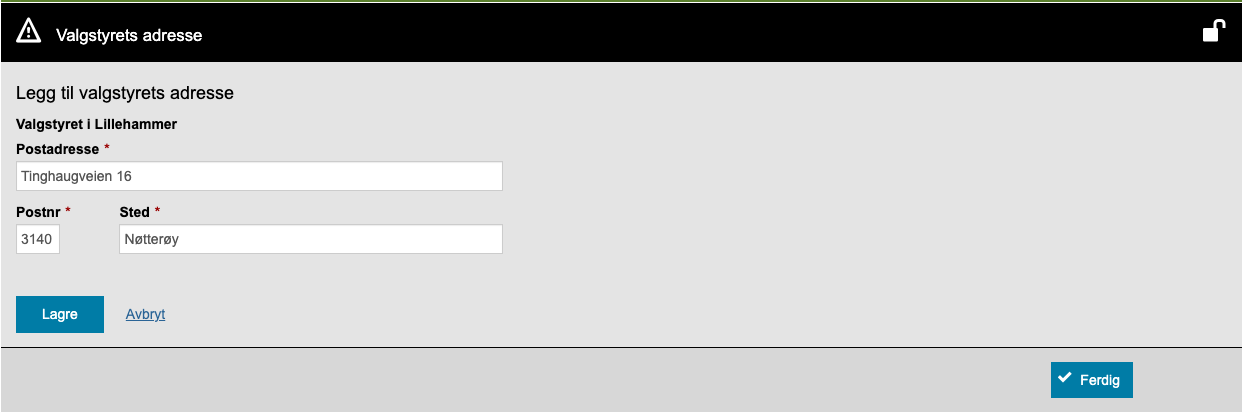 21.02.2025
Valgkonferansen 2025
24
[Speaker Notes: Valgstyrets adresse
Forhåndsstemmer sendes til hvis de er avgitt i annen kommune
Viktig at denne adressen er korrekt
Ikke samme adresse som der valgmateriell skal sendes
Vær sikker på at denne adressen er rett! 
Hvis feil her, så kan stemmer komme inn for seint inn, og må forkastes.]
Grunnlagsdata - oversikt
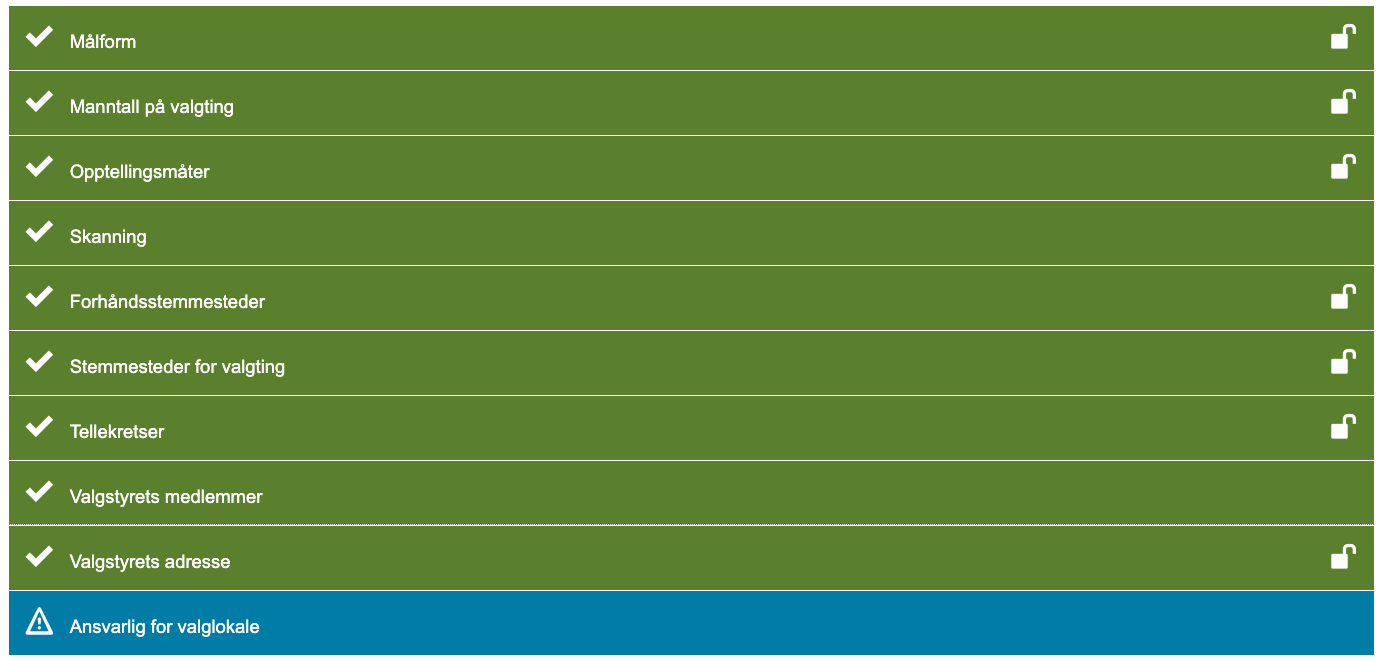 21.02.2025
Valgkonferansen 2025
25
[Speaker Notes: Valgstyret ferdig = grønn
Siste punkt ansvarlig for valglokale]
Grunnlagsdata – Ansvarlig for valglokale
Søk med fødselsnummer, fødselsdato eller navn eller legg inn manuelt
Vises i protokollen
NB! Ikke det samme som roller for EVA!
21.02.2025
Valgkonferansen 2025
26
[Speaker Notes: Legge inn leder og nestleder for hvert valglokale
Søk personer med fødselsnummer, fødselsdato eller navn, eller legg inn manuelt 
Personer som er ansvarlig i valglokale
Navn vises i protokollen
Ikke samme som roller I EVA. De må legges inn i tillegg]
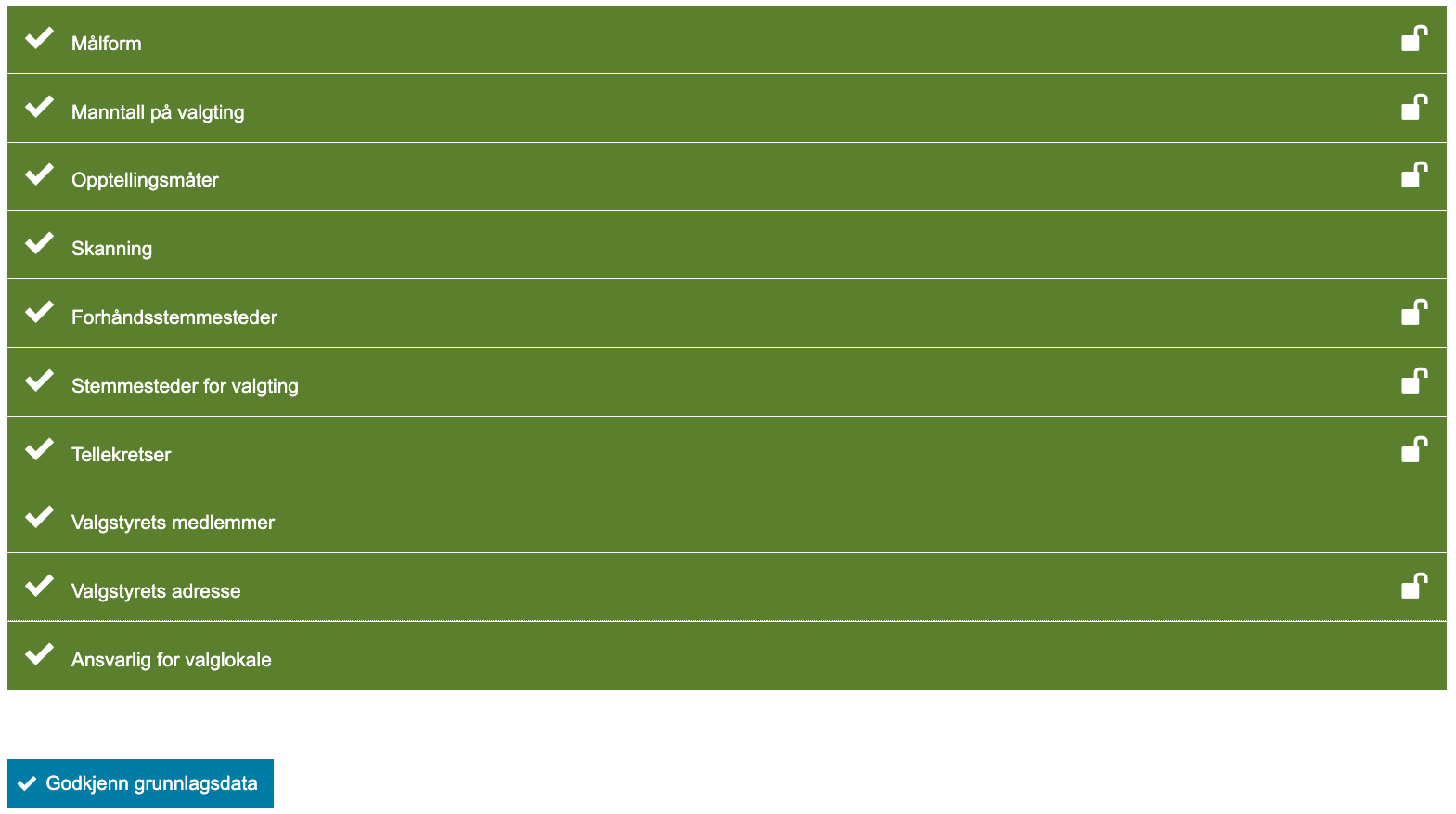 21.02.2025
Valgkonferansen 2025
27
[Speaker Notes: Når du har lagt inn alt, skal alle linjene være grønne
Sitt sammen to og to
Spesielt viktig for linjer med hengelås, kan ikke endres etter 31. Mai.
Når dere er sikre på at dette er korrekt - trykk på godkjenn grunnlagsdata]
Rapporter
21.02.2025
Valgkonferansen 2025
28
Alle rapporter
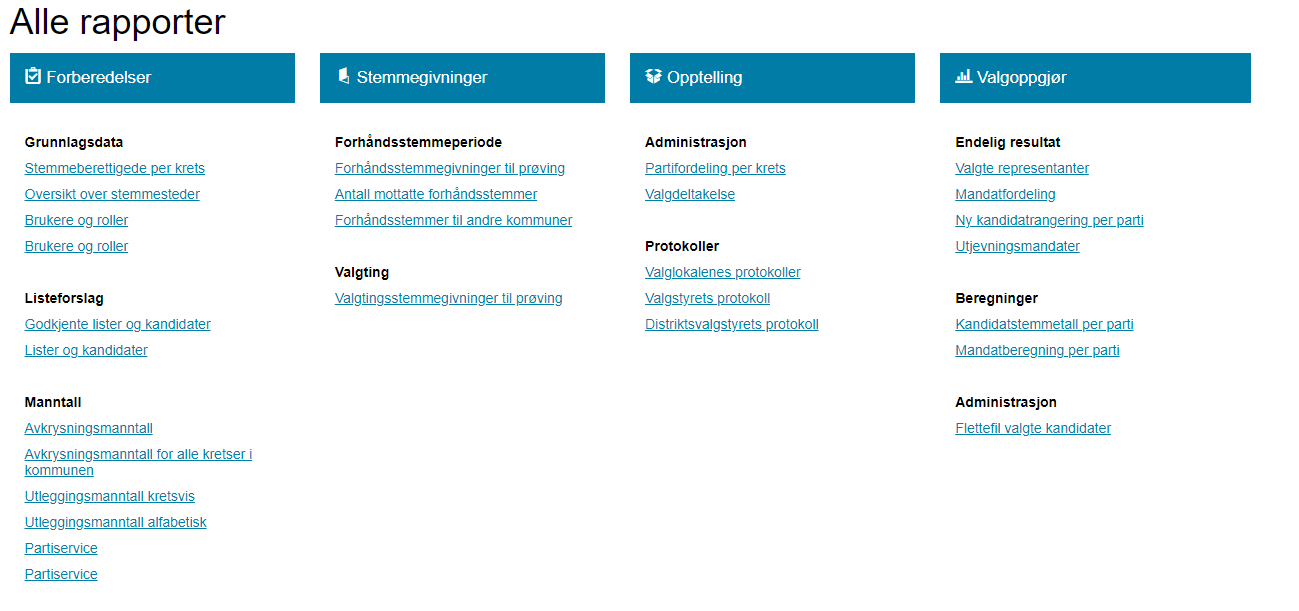 21.02.2025
Valgkonferansen 2025
29
[Speaker Notes: Delt inn i faser, ser basert på ansvar i EVA]
Rapporter - grunnlagsdata
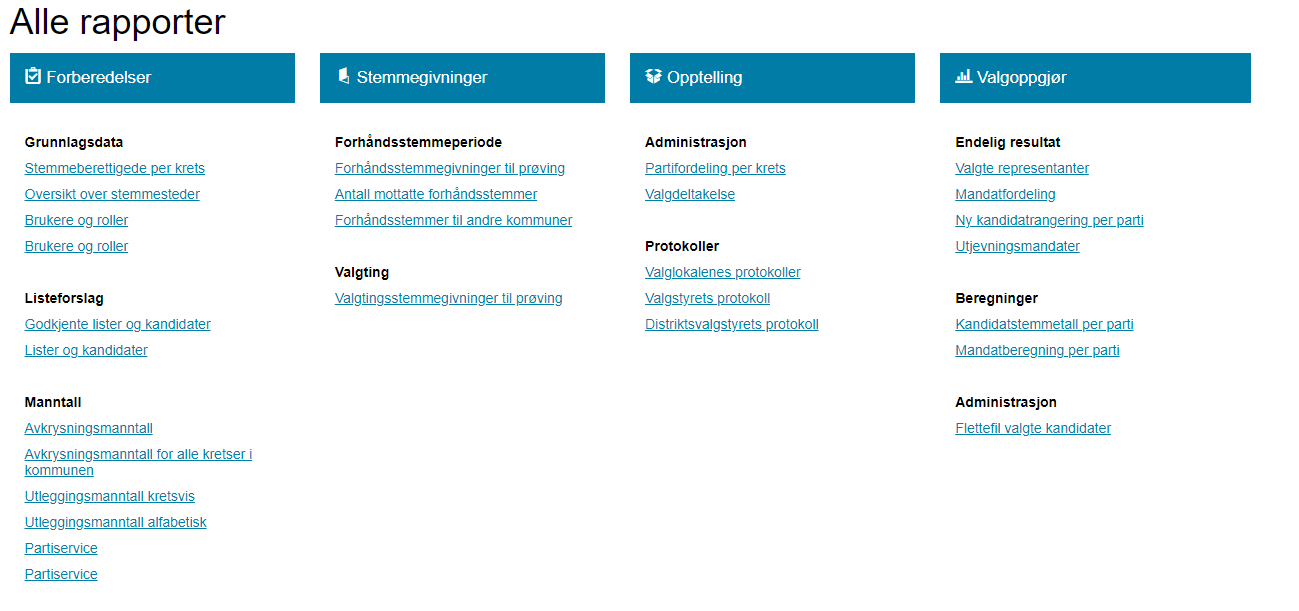 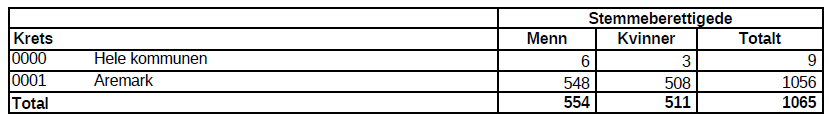 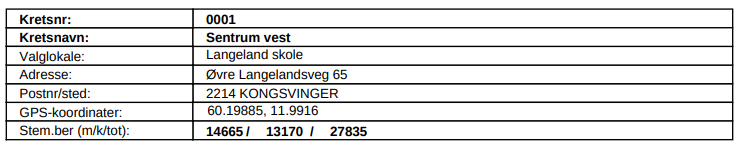 21.02.2025
Valgkonferansen 2025
30
[Speaker Notes: Grunnlagsdata
Stemmeberettigede per krets: hvor mange stemmeberettigede det er i hver av kretsene fordelt på kjønn
Oversikt over stemmesteder: hvert stemmested på valgdagen 
Brukere og roller: excel fil, oversikt over alle bruker dere har lagt inn som har tilgang]
Rapporter - manntall
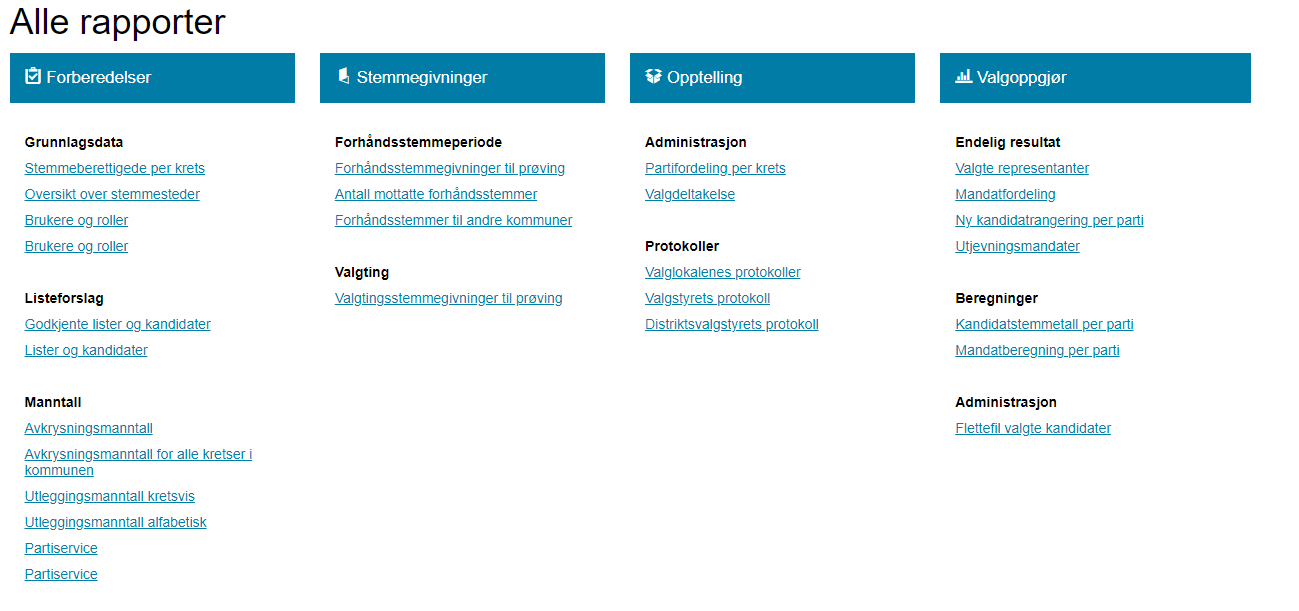 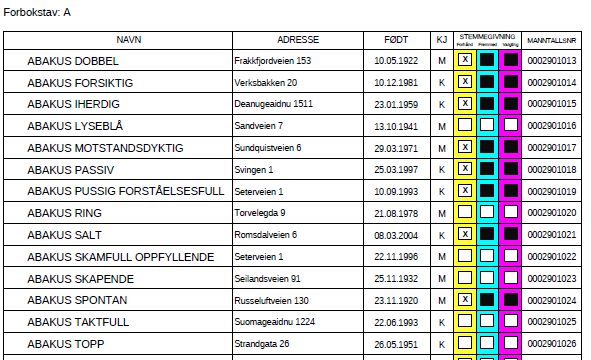 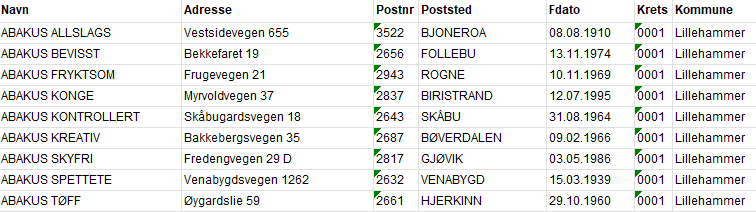 21.02.2025
Valgkonferansen 2025
31
[Speaker Notes: Manntall:
Avkrysningsmanntall: tar ut det på valgdag, alle forhåndsstemt allerede krysset av 
Utleggingsmanntall kretsvis/alfabetisk: legges ut til ettersyn 
Partiservice: de som stiller liste har krav på manntallseksemplarer. Kan ta ut her.]
Opptelling og protokollering
21.02.2025
Valgkonferansen 2025
32
[Speaker Notes: Ingen endringer for stemmegivning]
Litt om opptelling
«Oslo, oktober 1955. Kommunevalg. Opptelling av stemmer." av Dagbladet. Tilgjengelig under CC BY-NC-ND.
21.02.2025
Valgkonferansen 2025
33
[Speaker Notes: Noen endringer 
Lagt til side 
30 forhåndsstemmer, telles sammen med forhåndsstemmer som telles etter klokken 17 dagen etter valgdagen (EVA helt likt)
Navn på tellinger
Første telling og andre telling
Telling per lokale
Antall sedler for opptelling:
Må kommet inn 60 forhåndsstemmer 
Under: varsel i EVA, må legge inn nulltelling, telles med øvrig
Tvilsomme sedler:
Ta med sentralt, behandles i øvrig kategori]
Protokollering
21.02.2025
Valgkonferansen 2025
34
[Speaker Notes: Ny løsning i år 
Bakgrunn
Mye tall, lite kontekst. 
Klager og spørsmål
Må presentere det bedre og mer forståelig
Økt fokus på kontroll
Konsept
Enklere navigering
Mer forklaring av tall, begreper, og hjelpetekst
Tydeligere sammenheng
Pågående arbeid
Utvikler realiserer 
Usikker hvor mye klart til valgår 2025, men hovedfunksjonene vil være på plass]
Mer opplæringstilbud om EVA
Treningsmiljø
Valgkonferanse 2
Fagdag skanning 5-16. mai
Prøvevalg 1 er 10. juni
Prøvevalg 2 for kommuner er 19. August
Prøvevalg 2 for fylkeskommuner er 21. august
21.02.2025
Valgkonferansen 2025
35
Hjelp til bruk av EVA
Søk i EVA, trykk på "hjelp" oppe til høyre på skjermen
Valgmedarbeiderportalen
EVA Brukerveiledning
Temaartikler
Veilednings- og opplæringsprodukter
Ofte stilte spørsmål (OSS)
Kontakt oss
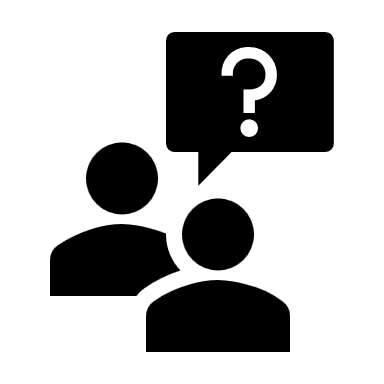 21.02.2025
Valgkonferansen 2025
36
[Speaker Notes: Hjelp i EVA, trykk på "hjelp". 
Da kommer du inn i brukerveiledningen, på relevant sted.  
Kan også åpne EVA brukeveiledning dirkete fra valgmedarbeiderportalen.
brukerveiledning med skjermbilder og forklarende tekst
Nytt - fjernet valgfaglige vurderinger, for å gjøre den litt mer oversiktlig. 
Annen hjelp til EVA: 
Temaartikler og veilednings- og opplæringsprodukter som ligger på valgmedarbeiderportalen. 
"ofte stilte spørsmål. 
Kontaktskjema – ligger på VMP]
Takk for oss
valgmedarbeiderportalen.no
valg.no